Yritysten toimipaikat Etelä-Savossa 2018-2022
Yritysten toimipaikat Etelä-Savossa kunnittain 2018-2022
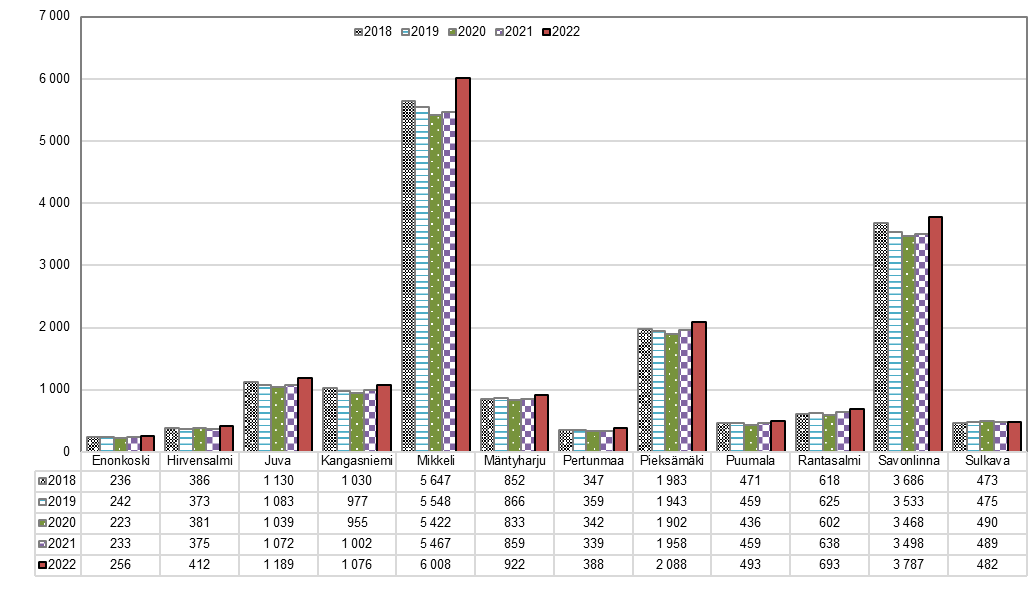 Lähde: Tilastokeskus, alueellinen yritystoimintatilasto							                   päivitetty: 22.2.2024 / jk
Yritysten toimipaikat Etelä-Savossa kunnittain 2018 - 2022
Lähde: Tilastokeskus, alueellinen yritystoimintatilasto							                   päivitetty: 22.2.2024 / jk